Собака и щенок.
Очень часто громко лает,А плохих людей кусает!Он бывает забияка!Это кто у нас? Собака!
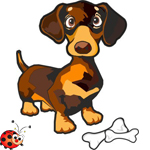 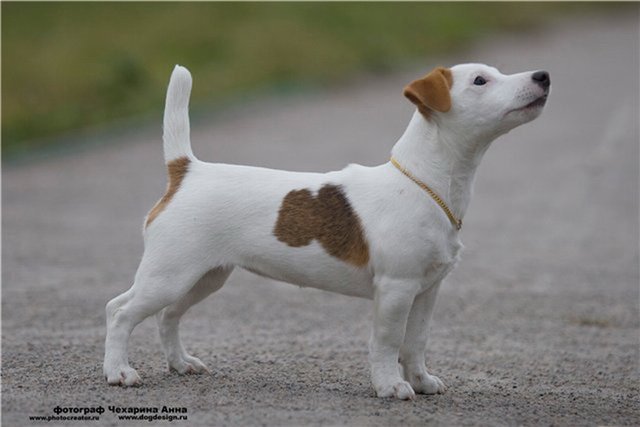 Среди всех зверей, однако,Людям лучший друг – собака.Есть их множество пород .
У него четыре лапы,Черный нос и хвост лохматый .
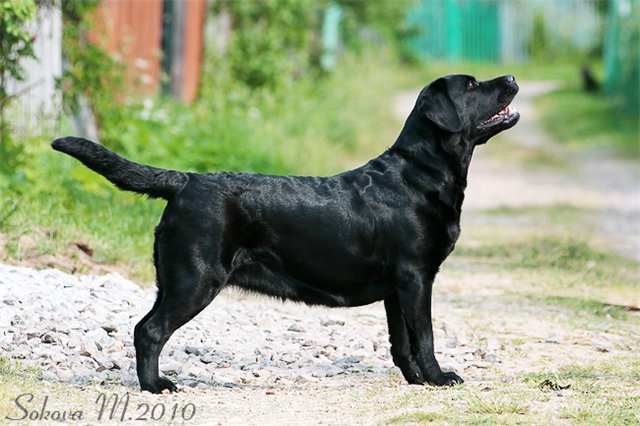 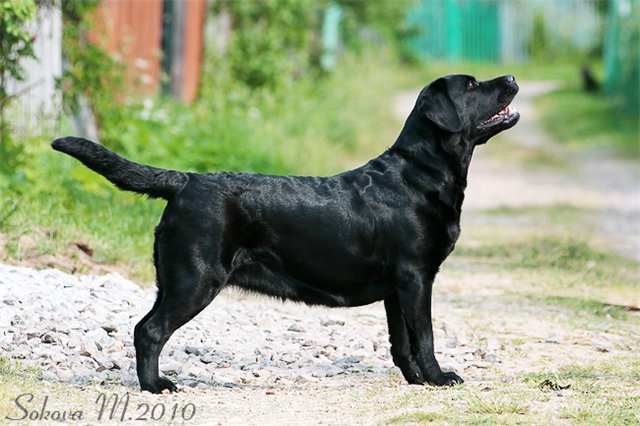 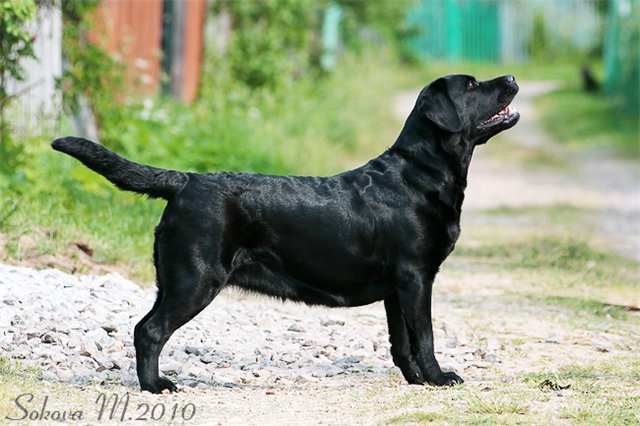 В будке пес своей живет.Сторожить умеет дом.
Папа – пёс, собака-мама и сыночки- веселые щеночки!
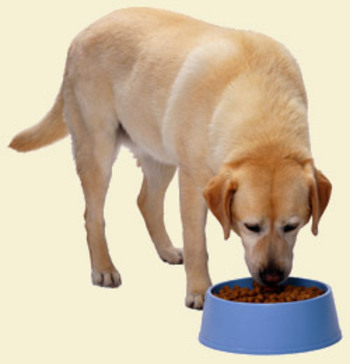 Эта вкусная еда – вся для нашего щенка.
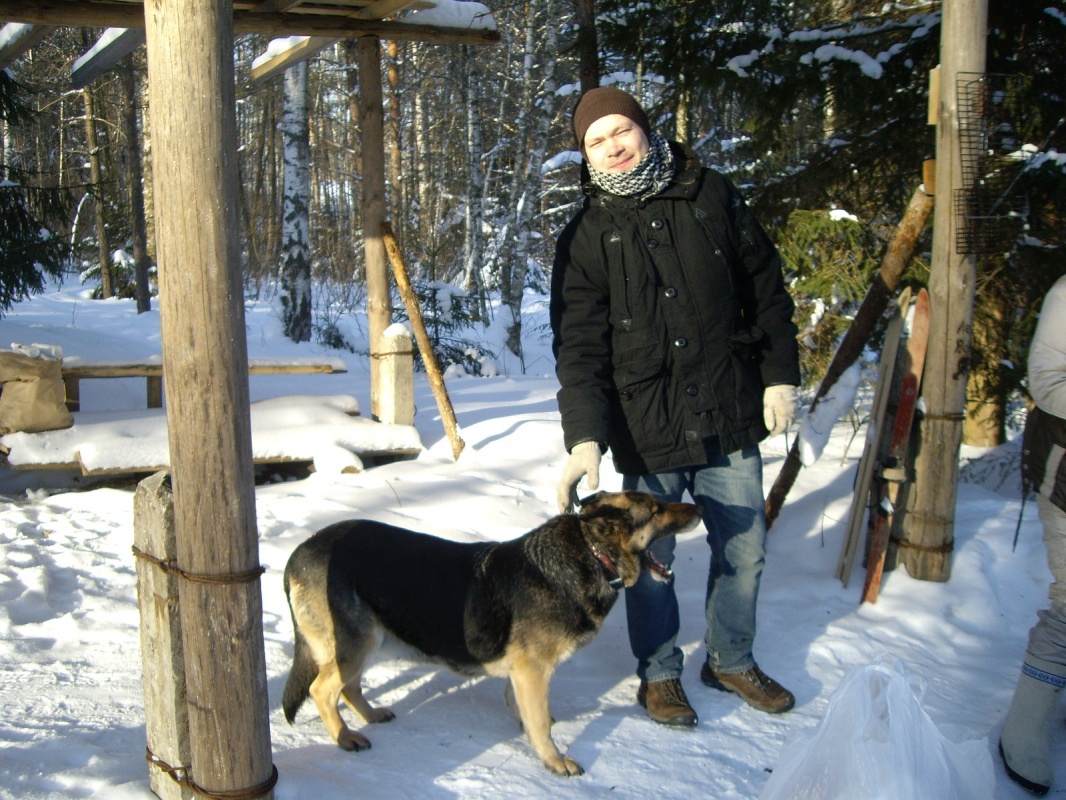 Сторожить умеет дом,Весело вилять хвостом.На чужих он громко лает,И хозяев охраняет
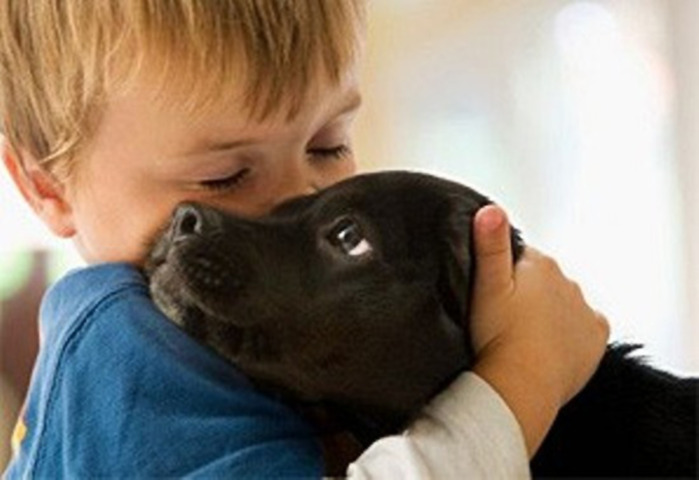 С ним не скучно никогда,Пошалить с ним можно .